Реализация волонтерской деятельности в дополнительном образовании
Ужастина Ольга Борисовна –педагог дополнительного образования
МБУ ДО «Пестяковский ДДТ»
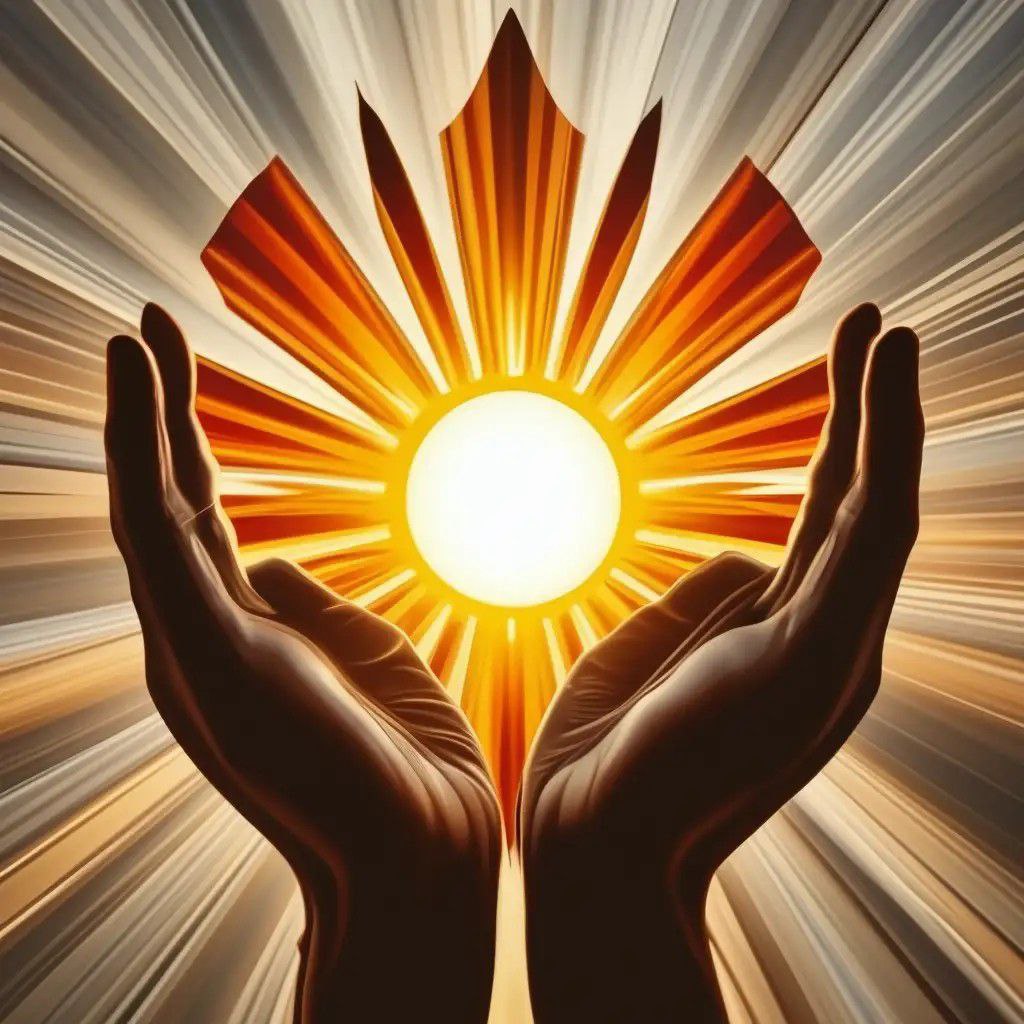 Цель :формирование нравственных и коммуникативных качеств личности, активной жизненной и гражданской позиции, способствующей самоопределению и самореализации личности ребенка через участие его в волонтерском движении
Задачи :
 Предоставление возможности для самореализации, развития
организаторских качеств детей и подростков посредством участия в
планировании и проведении социально значимых дел, акций.

Знакомство обучающихся с различными видами добровольческой деятельности и конкретными благополучателями

Вовлечение подростков из «групп риска» в активную
добровольческую деятельность
Объединение социально-гуманитарной направленности :
Волонтерский отряд
 «Луч тепла»
Актуальность объединения
Сегодня всё более проявляется и осознаётся необходимость создания детско-молодёжных общественных объединений социальной направленности.
Организация волонтерской деятельности, включена в число приоритетных направлений Стратегии государственной молодежной политики в РФ.
Актуальность обусловлена потребностью современного общества в социально активной личности, которая умеет самостоятельно принимать решения в ситуации выбора
Занятия в объединении являются важным способом получения новых знаний, развития навыков общественной деятельности, активной гражданской позиции.
Волонтерское объединение «Луч тепла» начало 
свою деятельность в октябре 2016 года. В начале
 его работы в нем было 8 подростков. В 2023-2024 учебном году в объединении занимаются 30 ребят
 из 7-11 классов и 27 ребят из 5-6 классов.
Одним из приоритетов деятельности объединения  является привлечение в добровольческую деятельность ребят из группы риска.
Развитию инициативы и самостоятельности способствует активное использование метода «Равный обучает равного», когда волонтеры проводят занятия со сверстниками и младшими по возрасту детьми
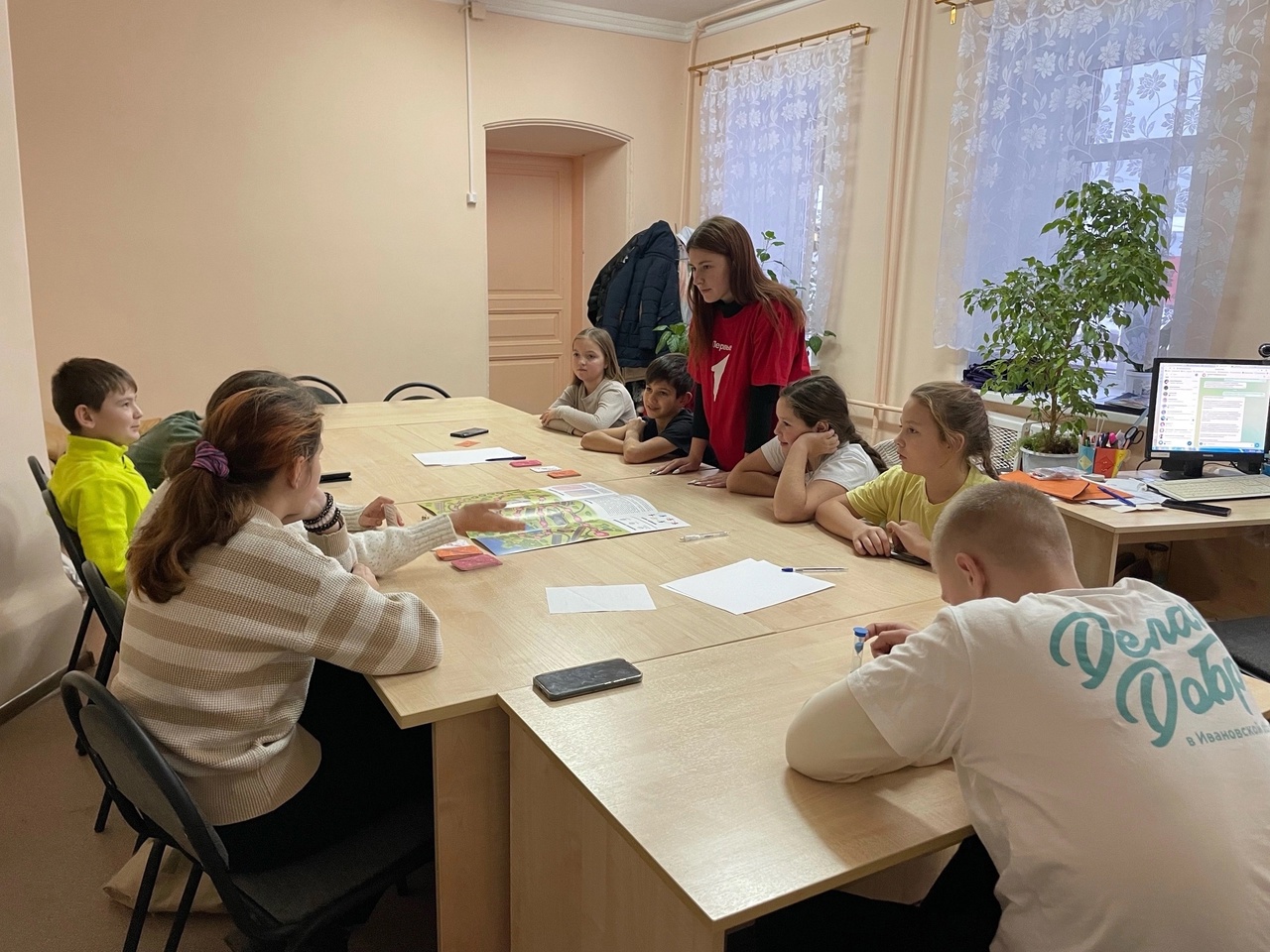 Обучение младших ребят проведению профилактических акций
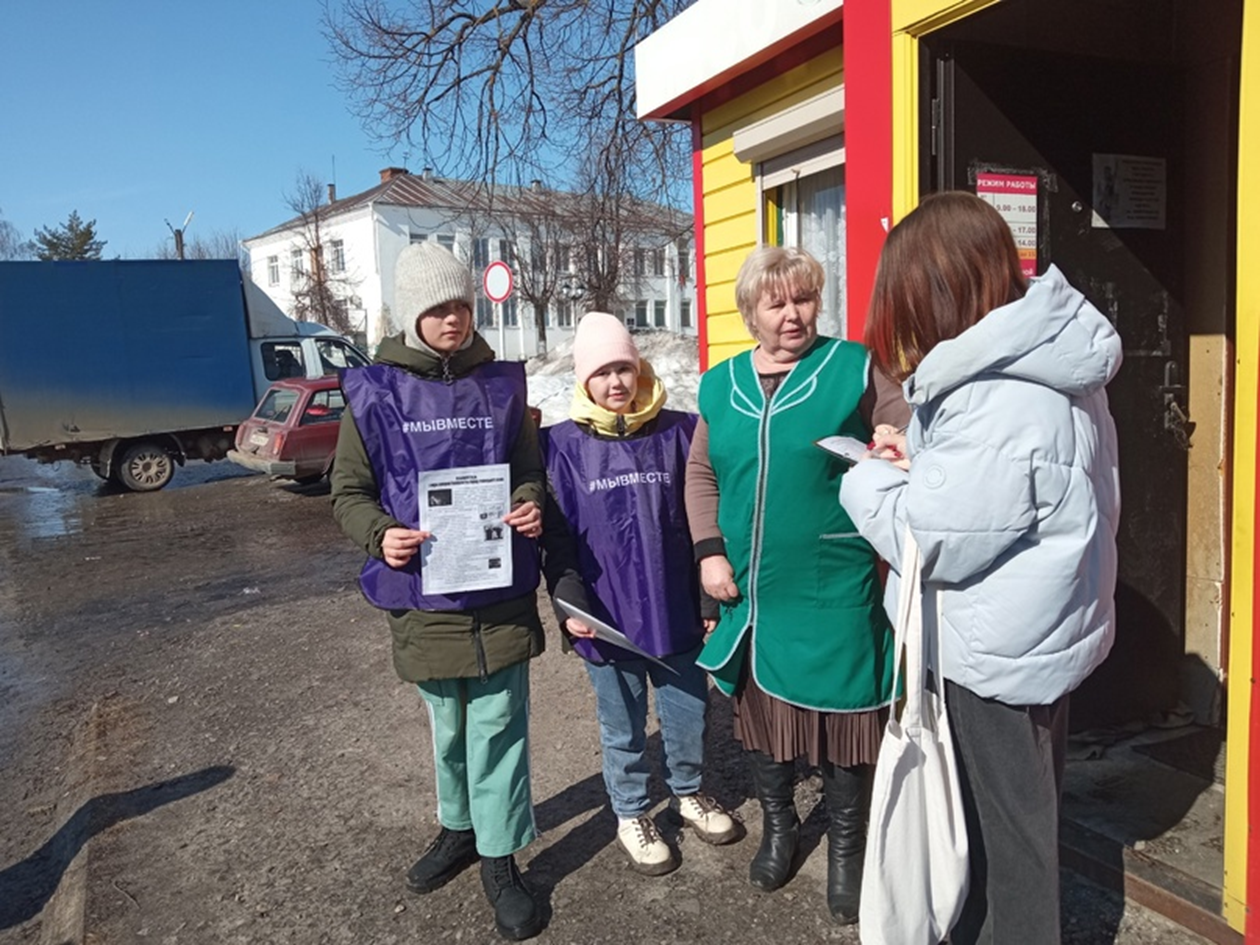 Развитие деятельности и достижения
Областные слеты школьных добровольческих отрядов Ивановской области
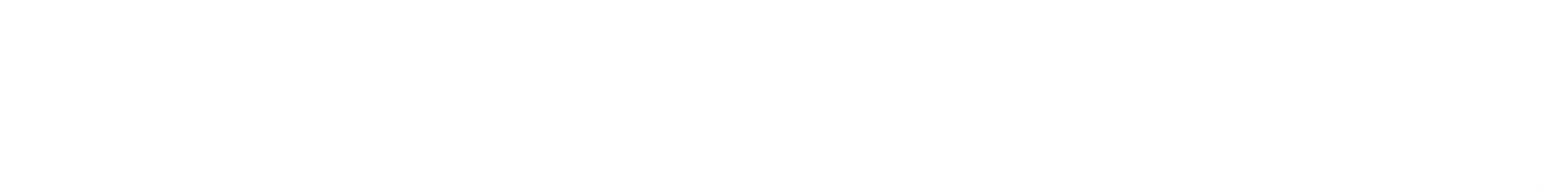 Конгресс добродетелей ЦФО г.Иваново 2022 г.   Волонтеры отряда «Луч тепла» представляют свой опыт
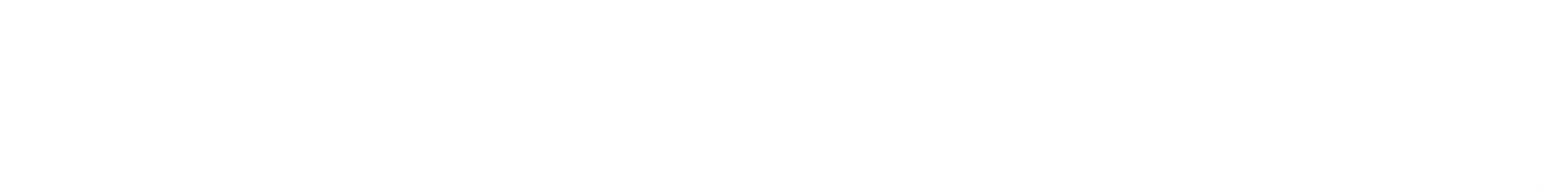 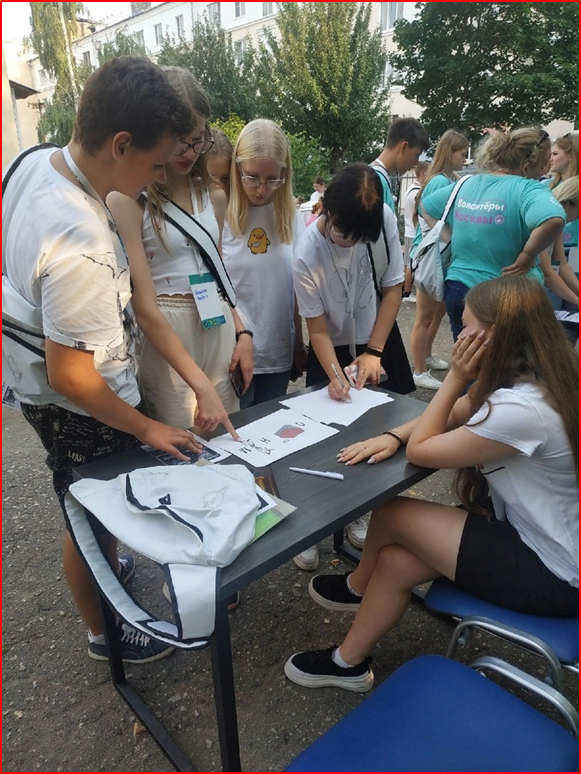 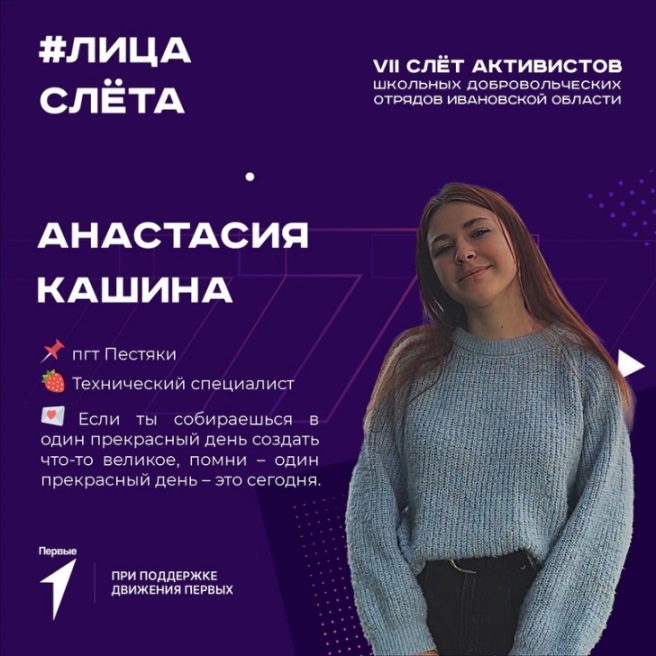 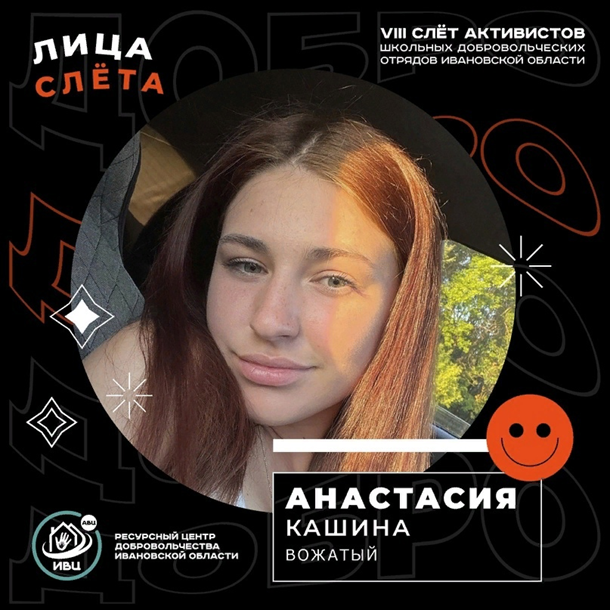 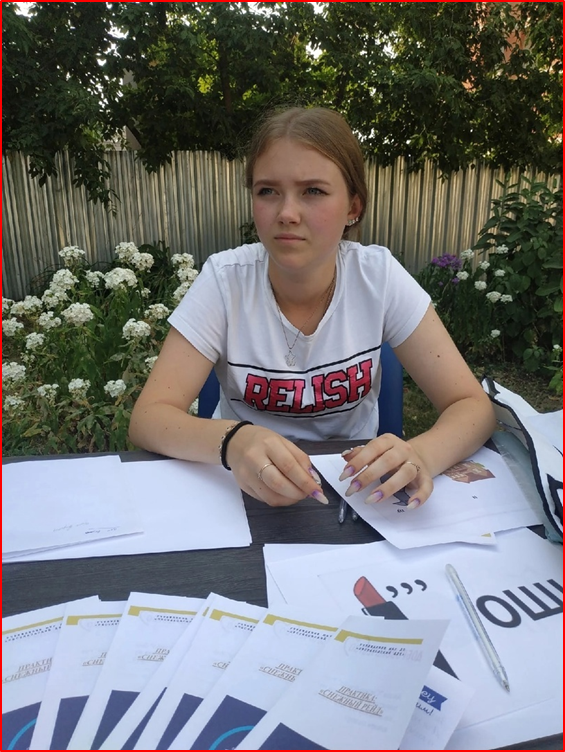 Наши  социальные  партнеры
Ресурсный центр добровольчества «Ивановский волонтерский центр»
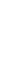 20 пожарно-спасательная часть п. Пестяки
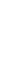 ОБУСО "ЦСО по Верхнеландеховскому и Пестяковскому районам"
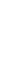 Отдел культуры, молодежной политики, спорта и туризма п.Пестяки
Результаты деятельности
Объединение «Луч тепла»   пользуется большой популярностью в муниципалитете. Только с начала учебного года увеличился на 30 волонтеров, причем четверо из этих ребят стоят на учете в комиссии по делам несовершеннолетних (КДН).
По проведенным опросам  80% ребят планируют в дальнейшем после окончания школы заниматься волонтёрской деятельностью.
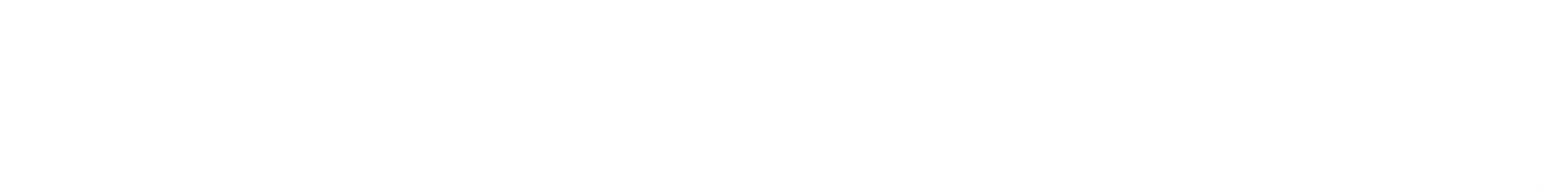 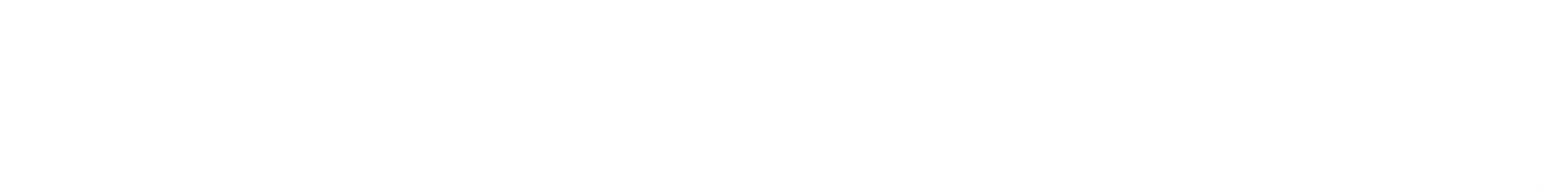 Активное участие обучающихся во Всероссийских, региональных и муниципальных конкурсах
🌐  Наши контакты:
Что будет на слёте? 
Как подать заявку?
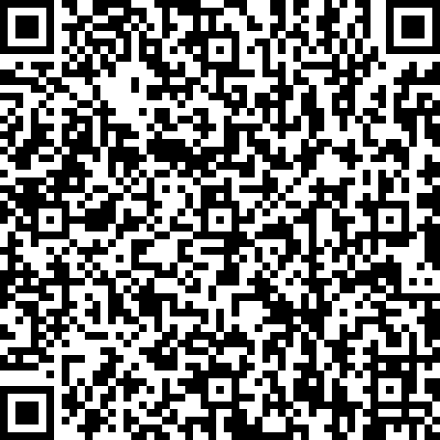 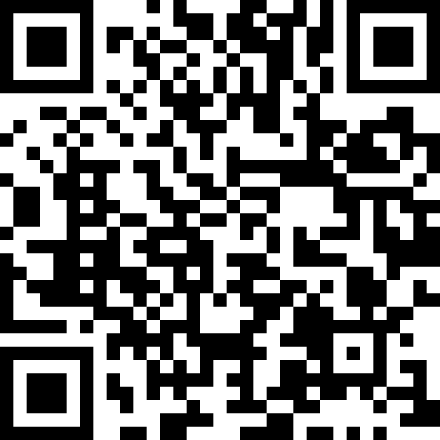 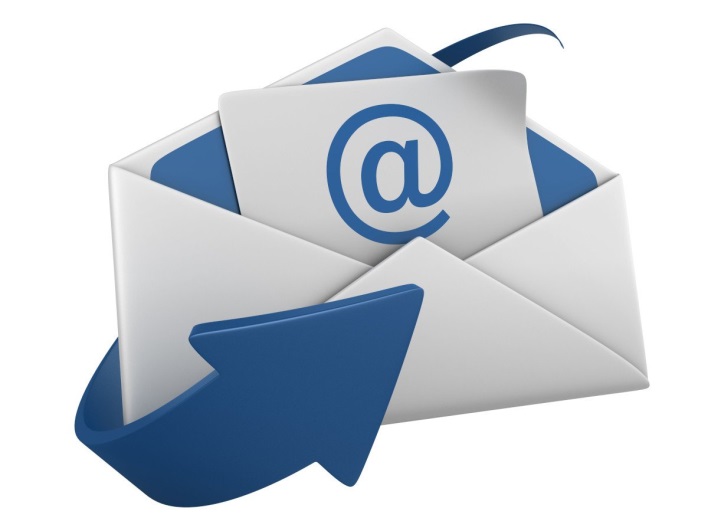 E-mail:
pesddt@yandex.ru
VK.COM
T.ME
МБУ ДО «Пестяковский ДДТ»,
волонтерское объединение «Луч тепла», 2024 г.
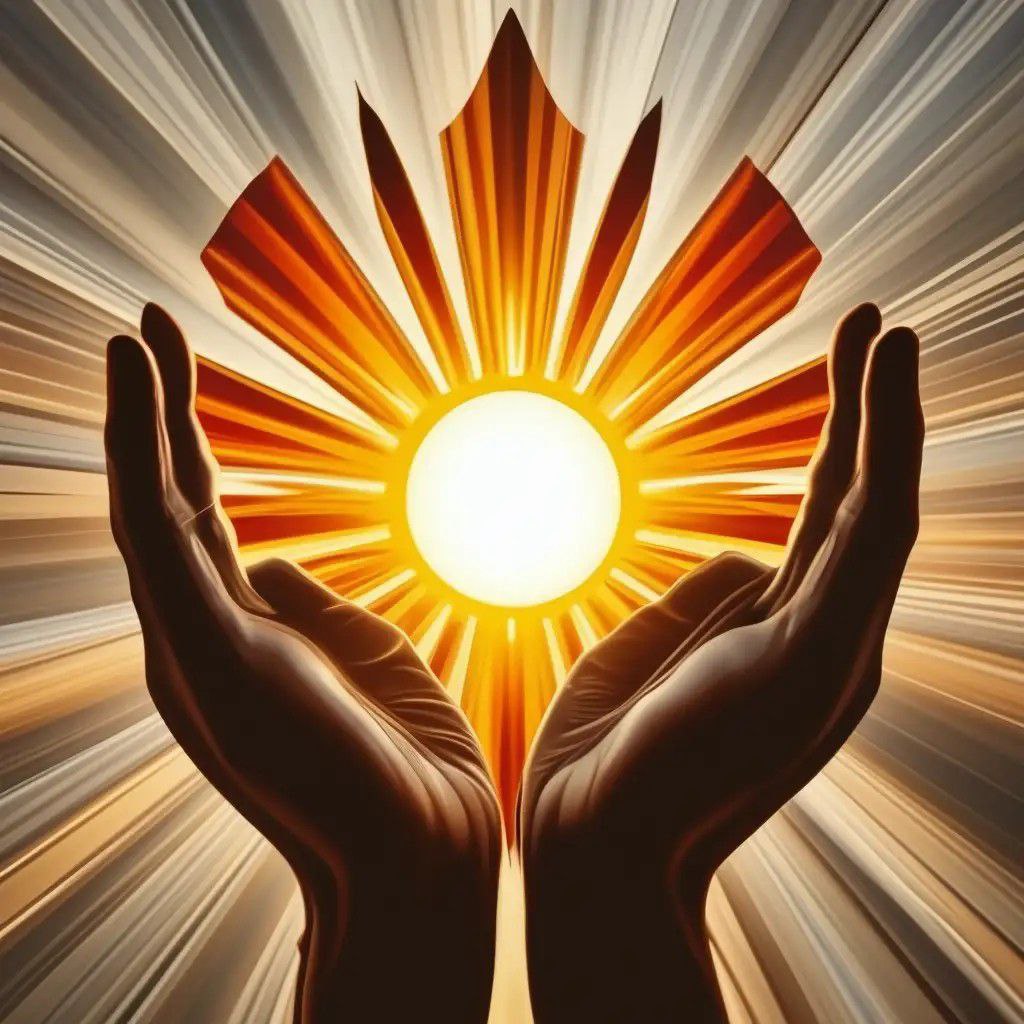 🥳
😍
👏
Спасибо за внимание!
🎂
🔥
🎉